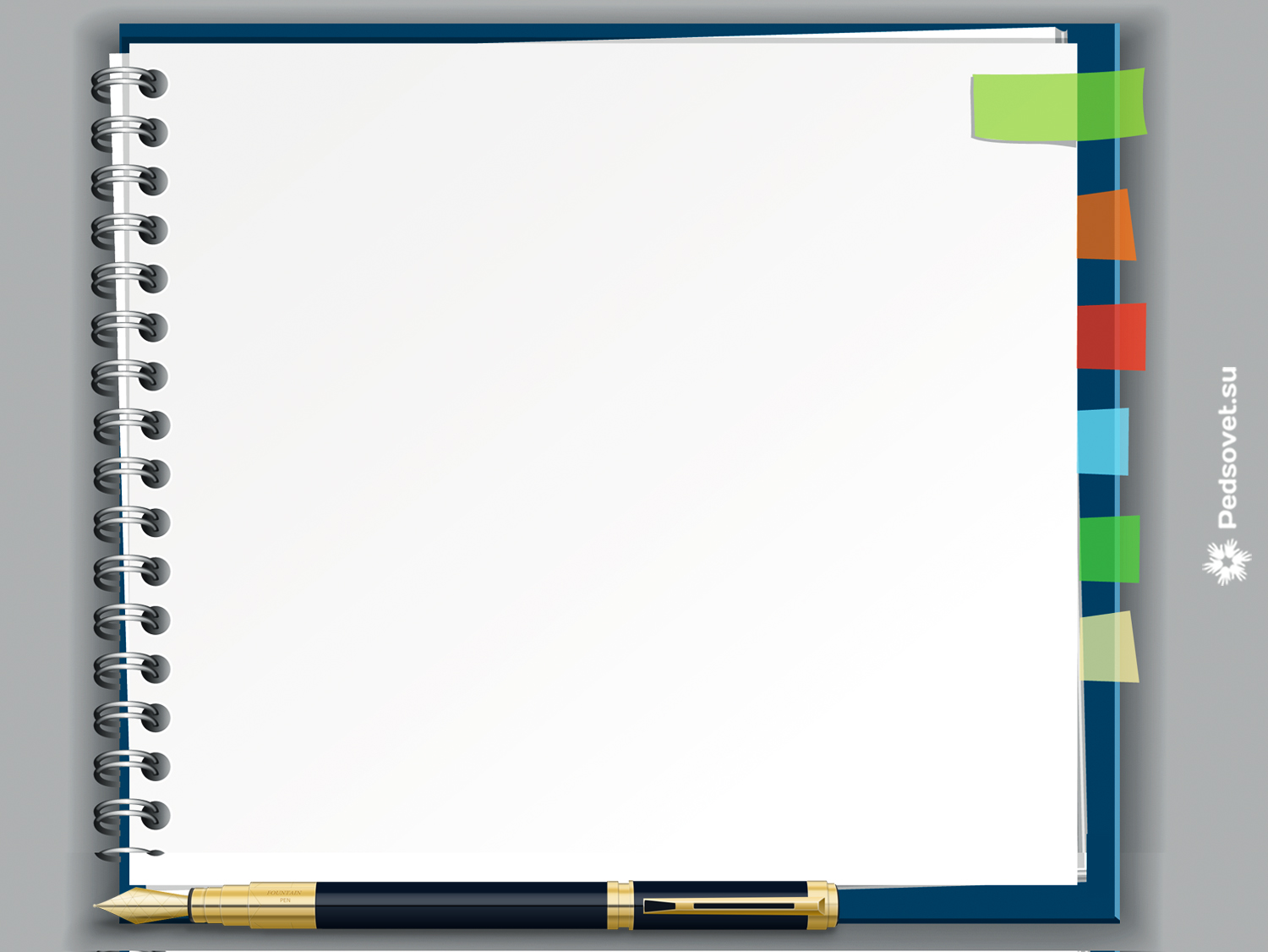 МБДОУ «Детский сад №117»
Семинар - практикум
«Родительский клуб как эффективная форма взаимодействия участников образовательных отношений.»



Курган, 2025
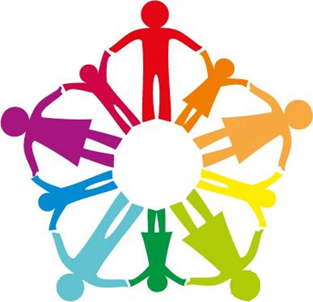 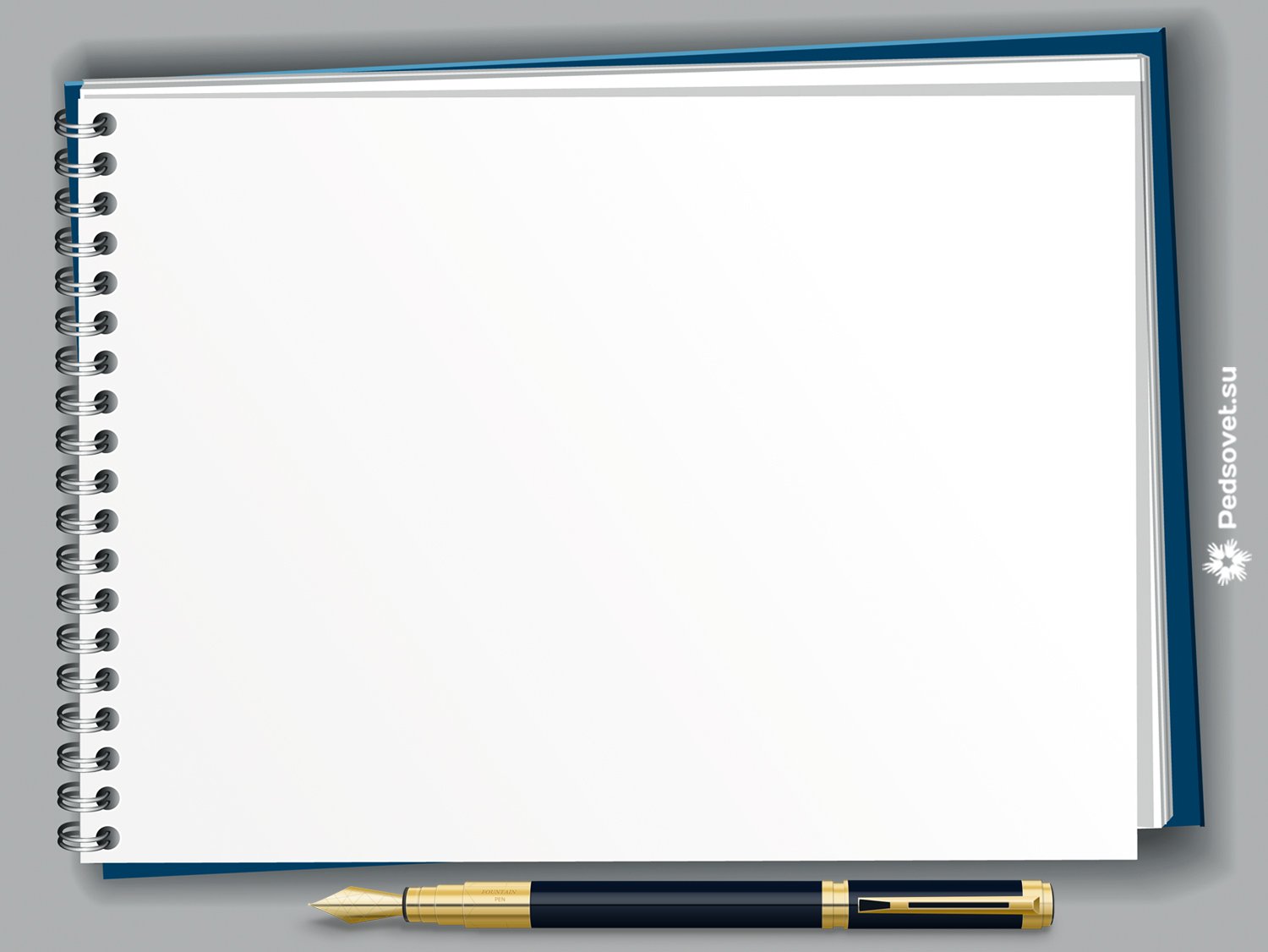 Родительский клуб — это способ организации работы с родителями, направленный на приобщение семьи к активному участию в воспитательно -образовательном процессе и укрепление связи между всеми участниками образовательной деятельности в детском саду.
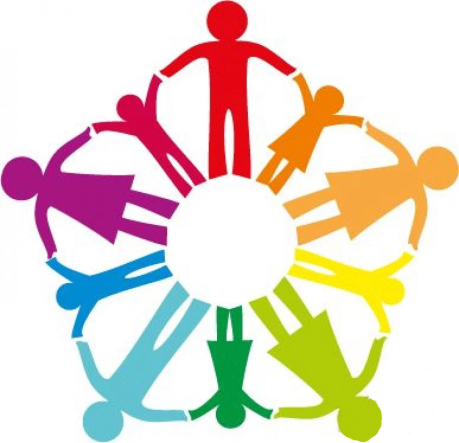 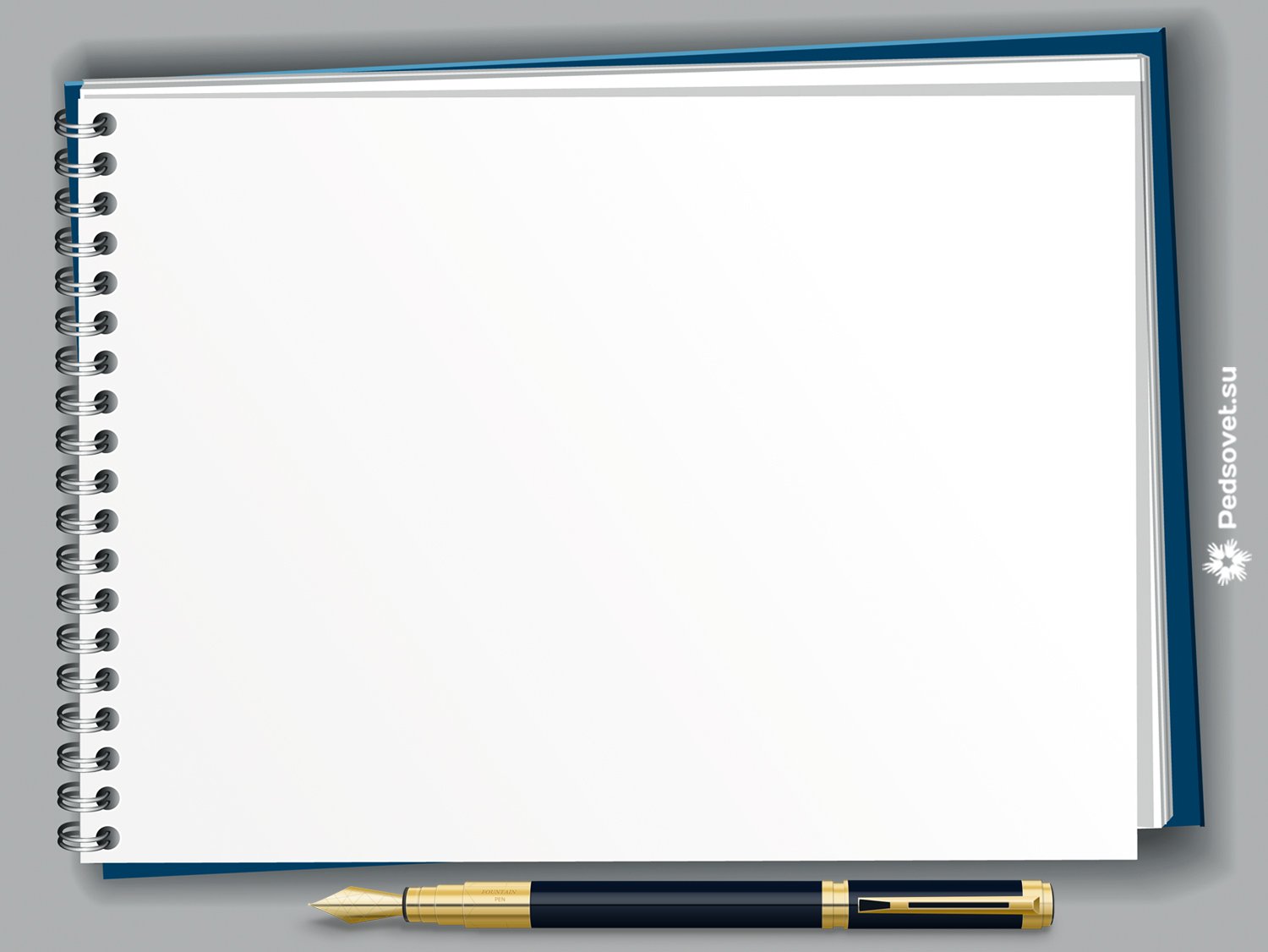 В нашем детском саду ежегодно функционирует три родительских клуба:

 «Заботливые родители» 
«Дружная семейка» 
«Первоклассник»
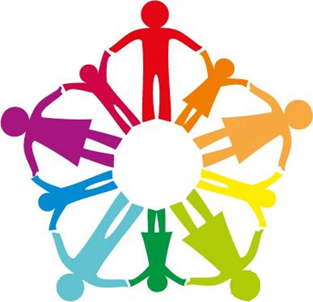 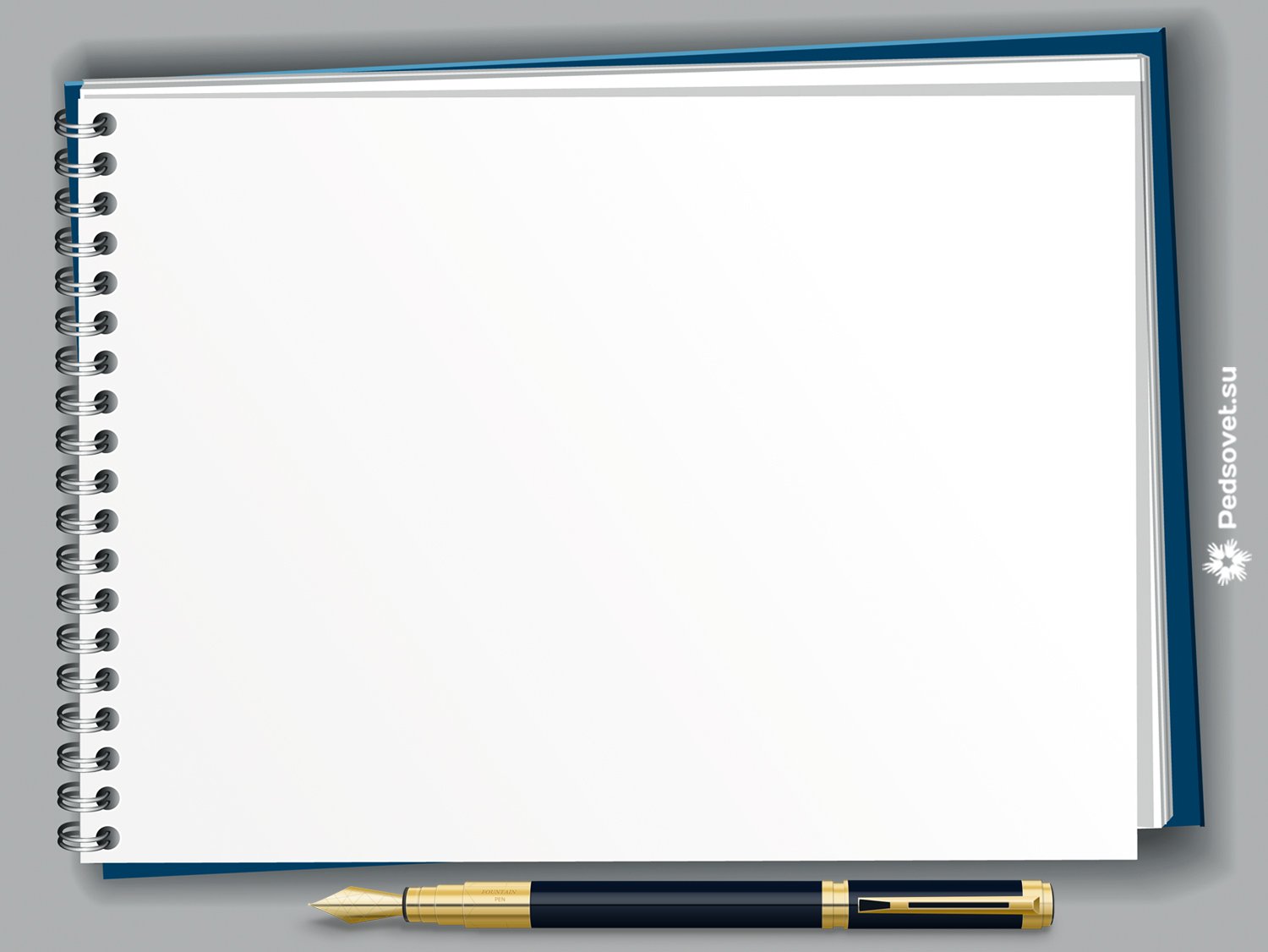 Цель родительских клубов:
Организация работы с родителями, направленная на приобщение семьи к активному участию в учебно-воспитательном процессе и укрепление связи между всеми участниками образовательной деятельности в детском саду.
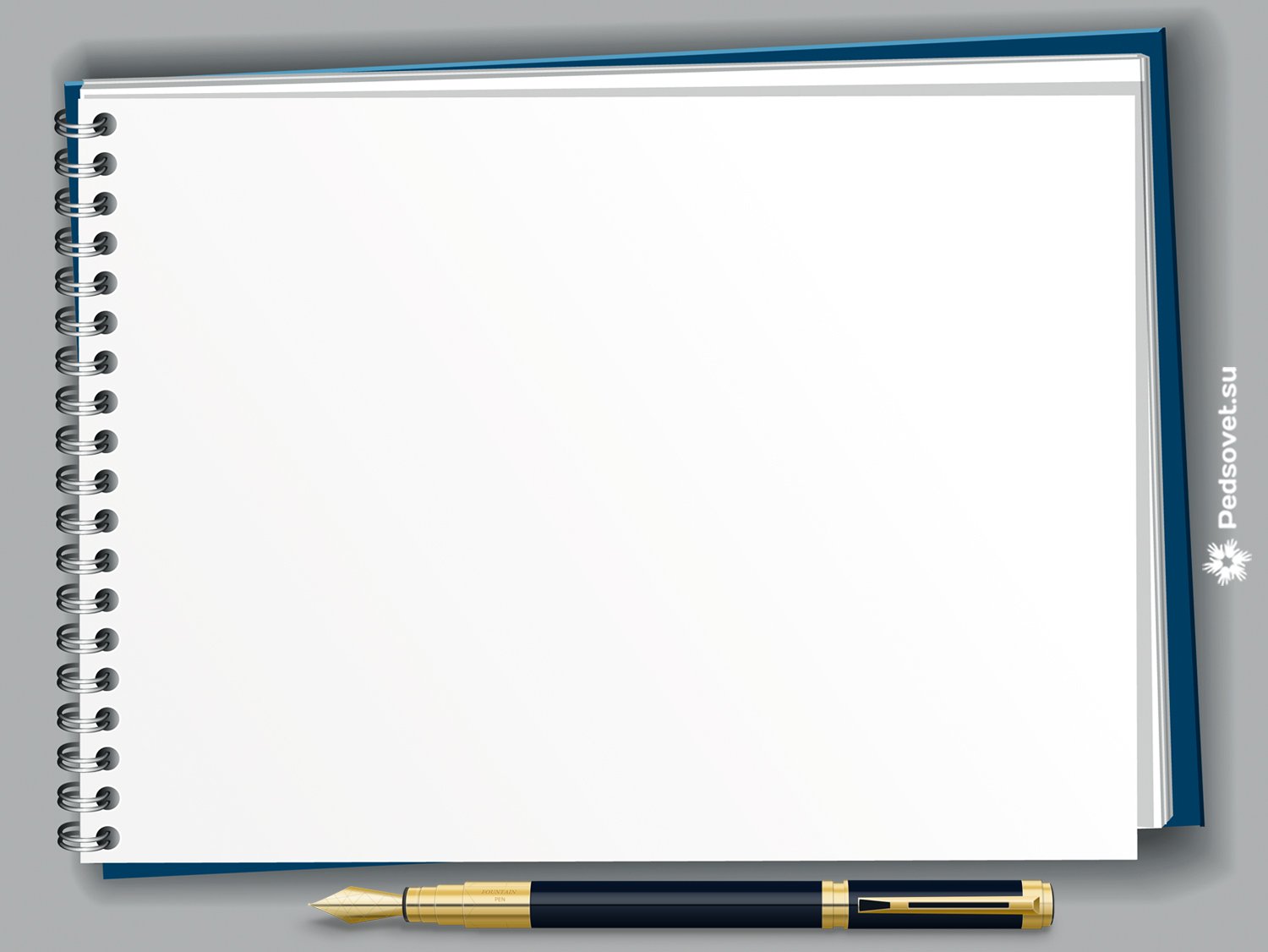 Задачи:
повысить уровень общей психолого-педагогической подготовки семьи (через составление и проработку списка рекомендованной литературы, подборки видеороликов, касающихся вопросов семейного воспитания и работы ДОУ);
познакомить с  положительным опытом семейных отношений (например, мастер-классы, где родители, чьи дети имеют в целом положительный образ дошкольника/школьника, особые учебные, спортивные или иные успехи, описывают свой педагогический опыт, делятся переживаниями и описывают пути решения сложных ситуаций, периодически возникающих в воспитательном процессе);
оказать помощь в адаптации малышей, связанной с привыканием к новой социальной среде и требованиям, предъявляемым взрослыми (для младшей группы это, конечно, привыкание к детскому саду, для старших — подготовка к началу обучения в школе);
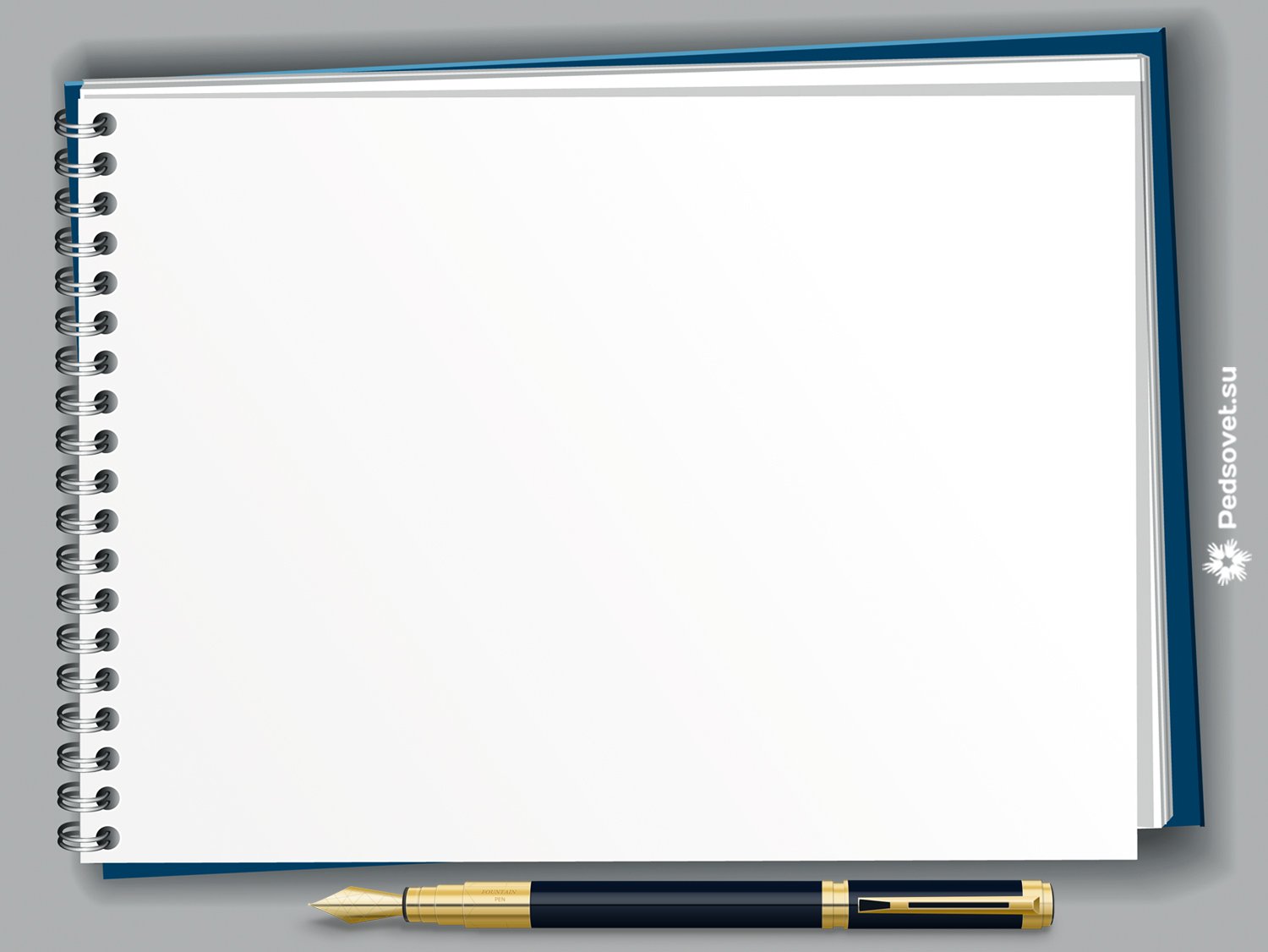 содействовать в вопросах сплочения коллектива родителей, в том числе и для предупреждения возникновения конфликтов (если, например, два мальчика средней группы постоянно выясняют отношения, дерутся, то хорошо знакомые по родительскому клубу мамы не будут вслед за детьми кричать и ссориться, а попробуют вместе выяснить причину, которая может быть вполне банальной — ребята таким образом пытаются привлечь внимание симпатичной девочки);
установить основанные на доверии равноправные отношения между семьёй и детским садом относительно вопросов выбора оптимальных способов взаимодействия с детьми (родители не пытаются манипулировать воспитателем, предлагая взятые из интернета доморощенные программы школ раннего развития, а доверяют образовательной системе в детском саду, доказывающей свою эффективность уже несколько десятков лет).
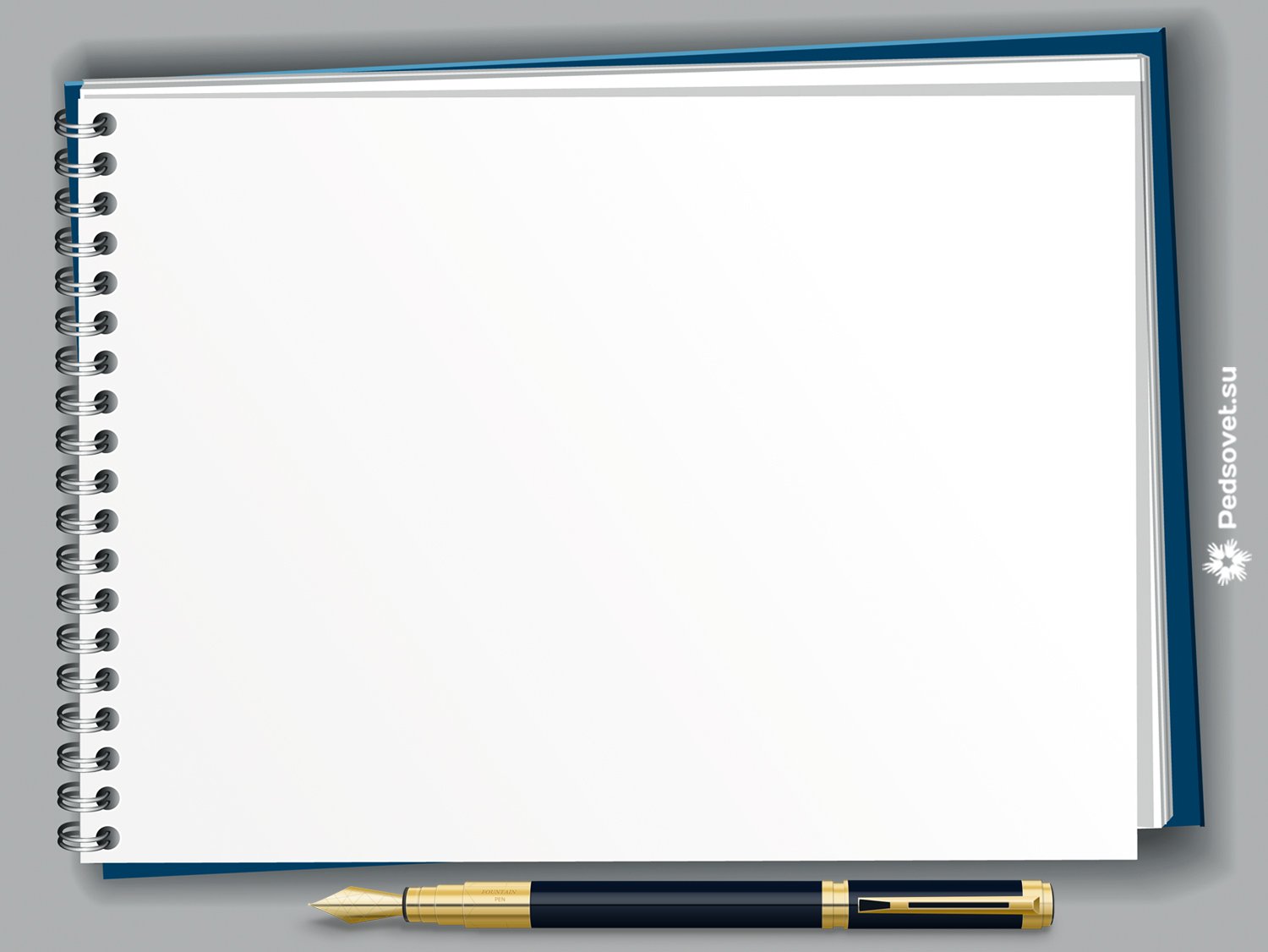 Принципы:
Принцип привлекательности будущего дела
Принцип деятельности
Принцип свободы участия
Принцип обратной связи
Принцип сотворчества
Принцип успешности
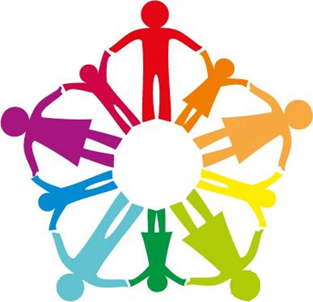 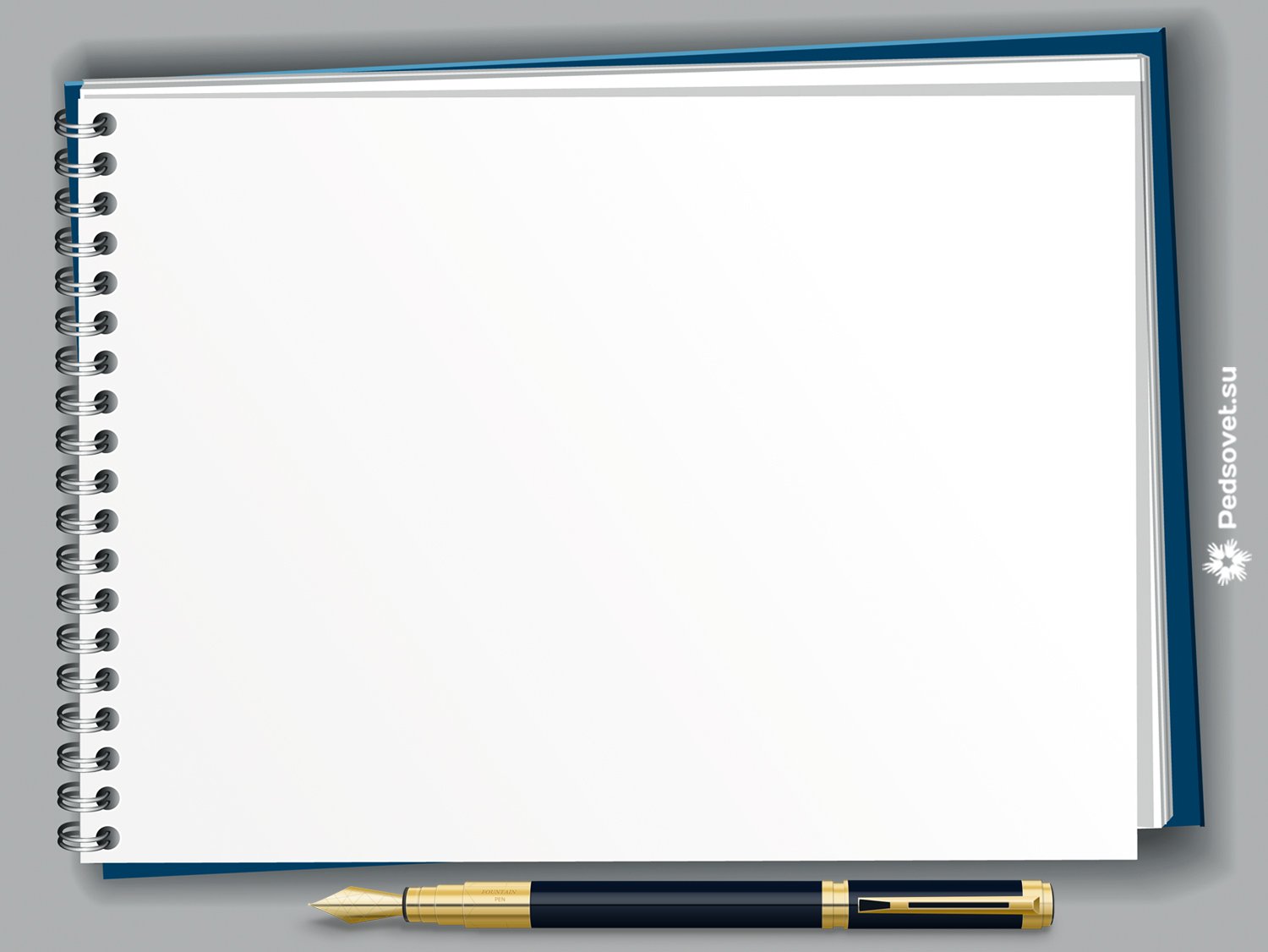 Участники родительского клуба
педагоги возрастных  групп, 
дети, 
родители,
специалисты ДОУ,
приглашенные гости 
для выступления перед 
родителями.
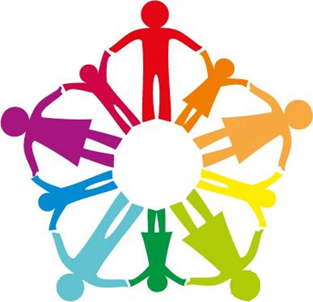 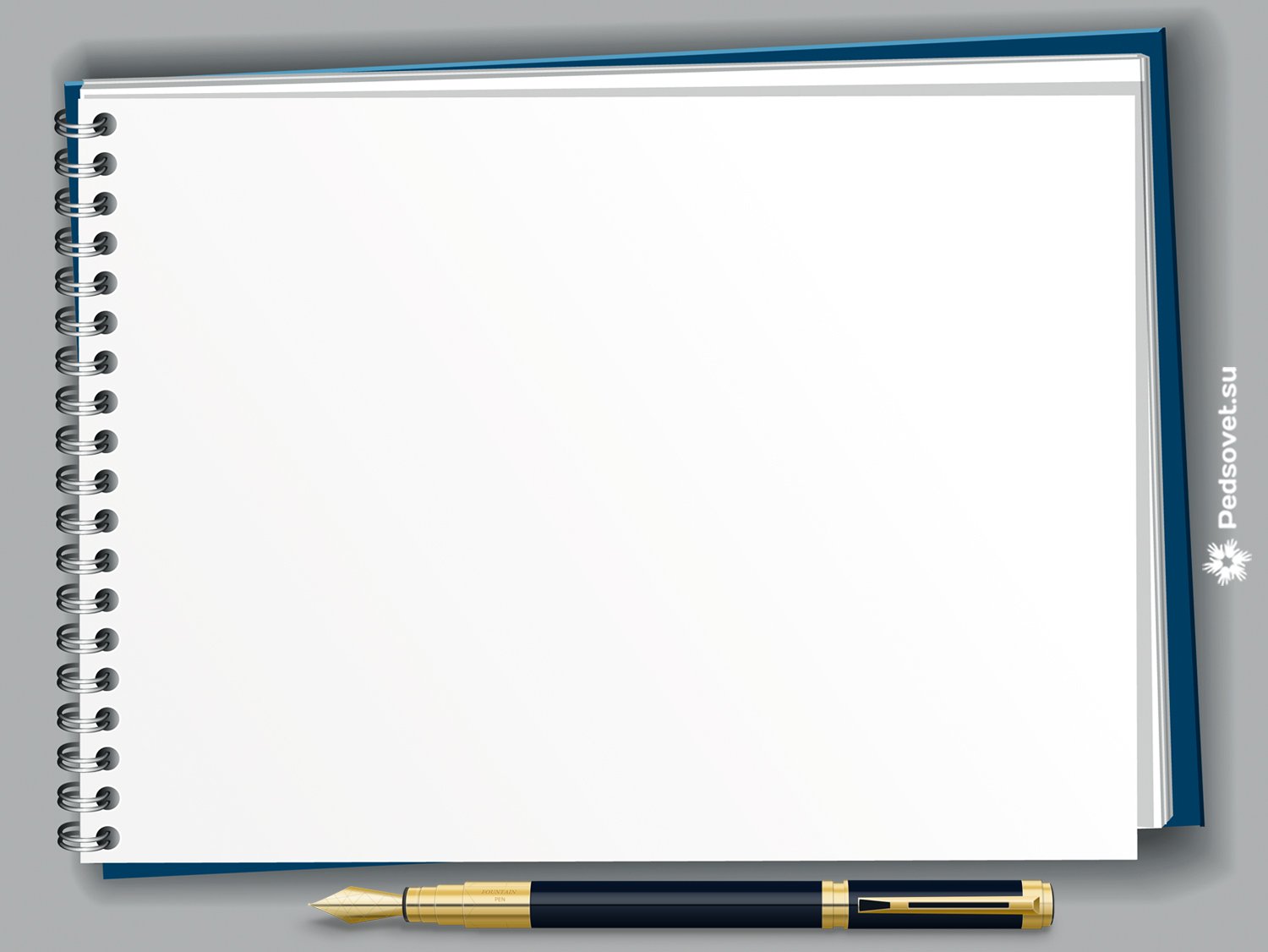 Формы организации родительского клуба
круглый стол, 
тренинги, 
«мастер-классы», 
решение педагогических ситуаций; 
тимбилдинг, 
геокешинг, 
квест,
проведение совместных праздников, 
обсуждение опыта семейного воспитания и др.
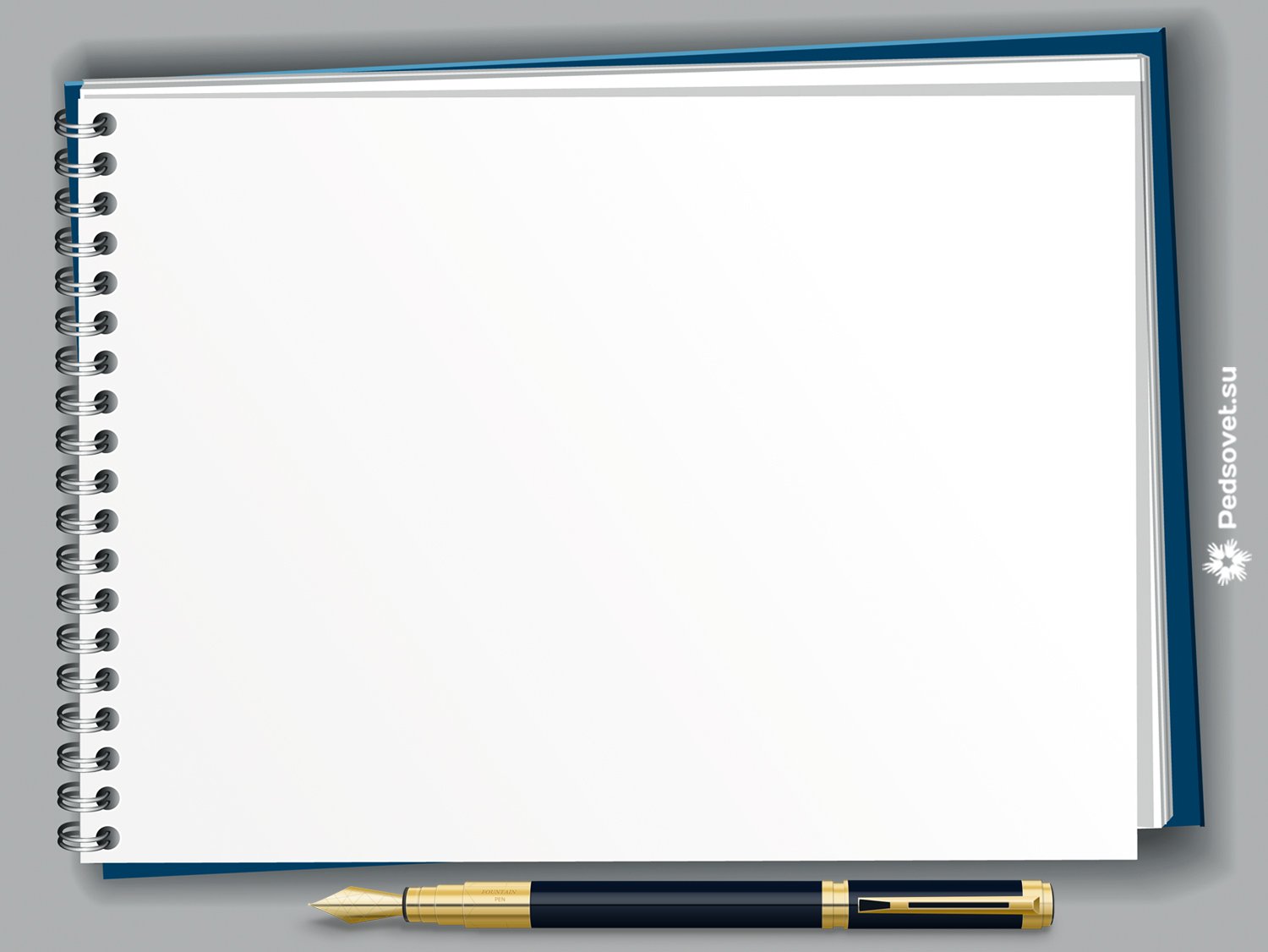 Структура клуба
Теоретическая часть
Практическая часть
Эмоциональная разгрузка
Заключительный этап
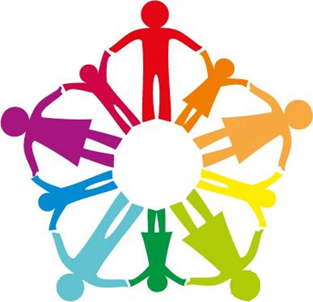 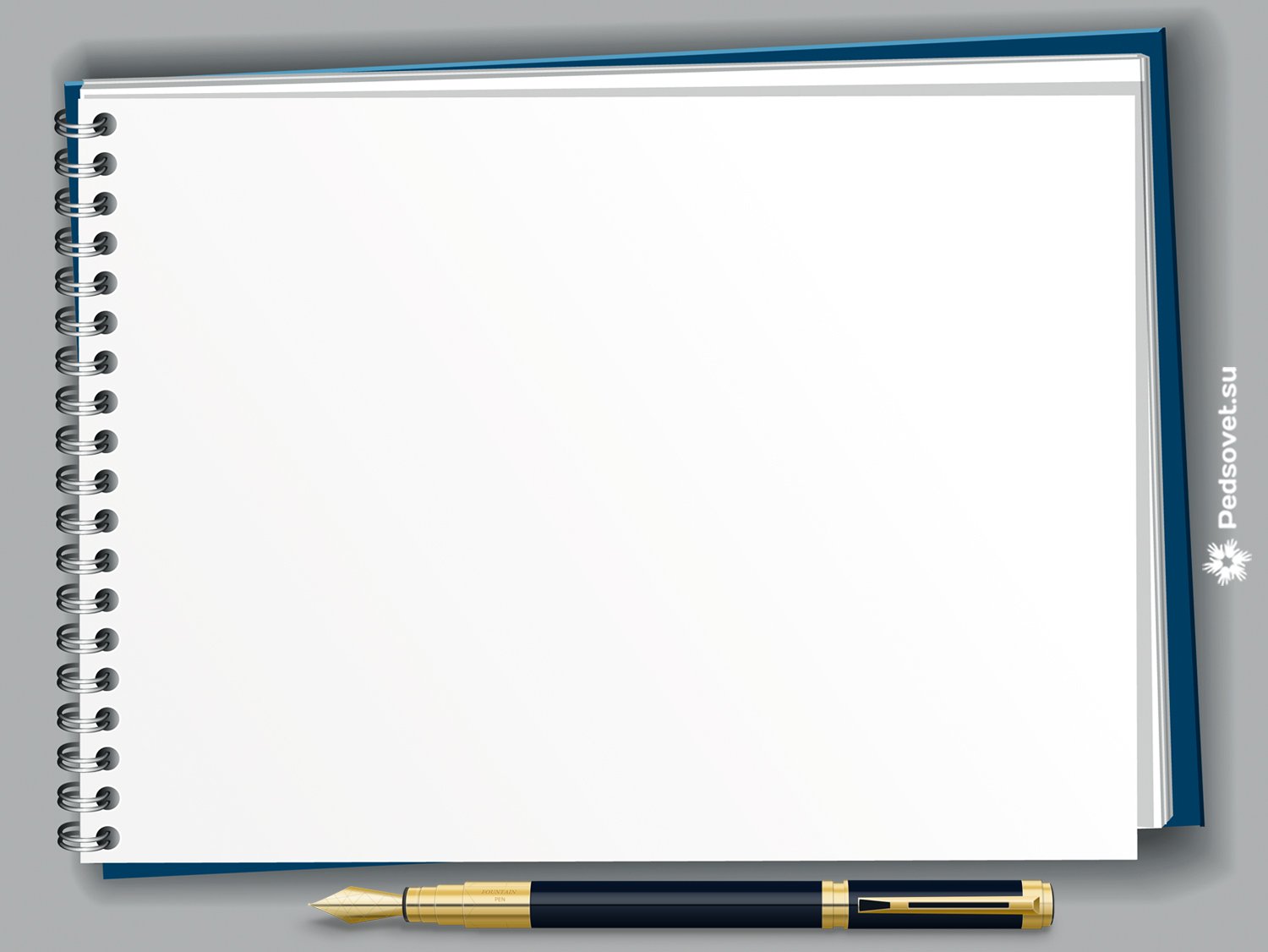 Спасибо за внимание!
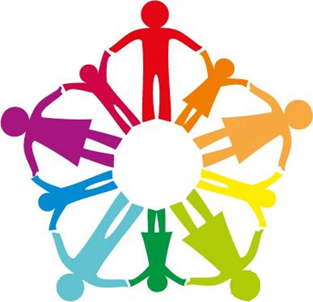